مفهوم المسؤولية
مفهوم المسؤولية
المسؤولية
المسؤولية:
هي قدرة الشخص على أداء واجباته , و تحمّل نتائج أقواله و أفعاله و ما ينتج عنها 
مثال: أن يتوّقع منك والدك الذّهاب للمدرسة , و الحصول على درجات عالية , فمن مسؤوليتك الذّهاب للمدرسة كل يوم , و الاجتهاد في الدراسة للحصول على نتائج عالية.
المسؤولية
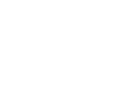 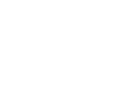 مثال آخر : أن يتوقّع منك والك معاملة أخوتك الصغار بلطف و استعمال جهاز الحاسب الخاص بك في الوقت المناسب و بالطريقة المُثلى و التزام ضوابط الدخول على المواقع و تجنّب المبالغة في تجاوز الأوقات المحدّدة لك , فيكون ذلك من مسؤولياتك .
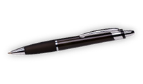 الوحدة الثالثة
3
أنواع المسؤولية
المسؤولية
مفهوم المسؤولية
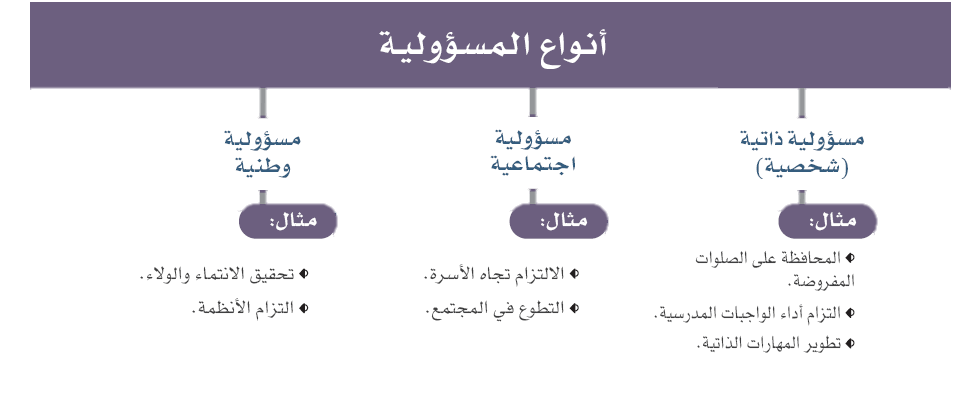 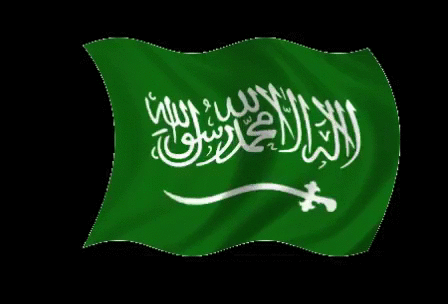 الوحدة الثالثة
3
مفهوم المسؤولية
المسؤولية
يُقسَّم الطلبة إلى مجموعات , و يُطلب من كل مجموعة اختيار نوع المسؤولية و كتابة أمثلة لها وفق الجدول الآتي :
نشاط 1
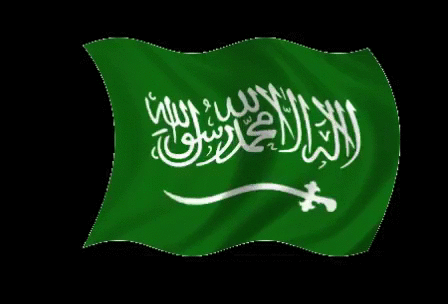 الوحدة الثالثة
3
فوائد المسؤولية
المسؤولية
مفهوم المسؤولية
تُؤدي المسؤولية إلى: مزيد من الثقة بالنفس و ثقة الآخرين بك لأداء الأعمال الموكلة إليك و تحمُّل نتائجها
مثال: 
إنَّ استعمالنا لشبكة المعلومات العالمية ( الانترنت) استعمالاً آمناً يعني أننا لا نعرِّض أنفسنا للخطر , لأننا مسؤولون عن سلامتنا الشّخصية , لهذا السبب يثق أولياء أمورنا بأننا نستعمل الإنترنت بمسؤولية 
من هنا لا بد من معرفة الطريقة السليمة لتصفّح المواقع و اختيار الآمن منها فقط , و الابتعاد عن المحتويات غير المناسبة و استعمال الإنترنت في فترات محددة دون الإفراط                في ذلك
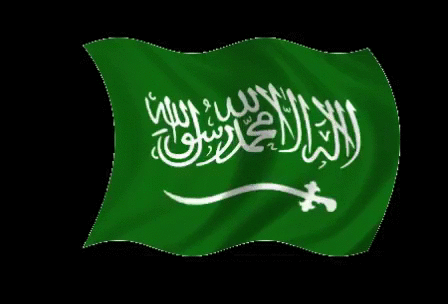 الوحدة الثالثة
3
المسؤولية
مفهوم المسؤولية
لكي تتحمّل المسؤولية فإنَّ عليك اتباع ما يأتي :
2
1
4
3
5
الاستعداد الذهني و النفسي و الجسدي لتحمّل المسؤولية
الاعتماد على الله ثم على النّفس
قبول النقد الموضوعي الصادق , و الحذر من التأثر بالتّعثُّر لأنّه طريق النجاح
التزام الأخلاق و القيم و مراقبة الله سبحانه و تعالى
العمل بجد و اجتهاد لإنجاز الأعمال
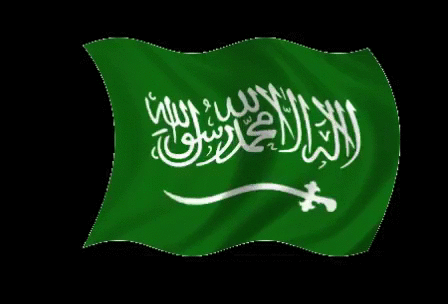 الوحدة الثالثة
3
المسؤولية
مفهوم المسؤولية
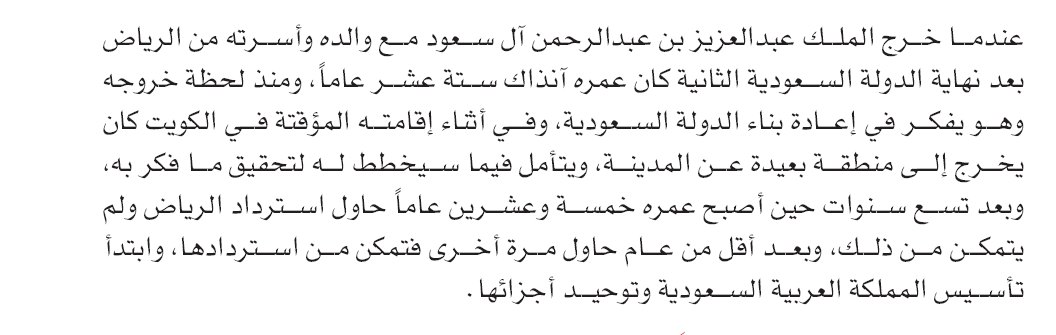 العزيمة
المثابرة
الشجاعة
القوة
مسؤولية وطنية ,لأنه كان دائماً يفكر في إعادة بناء الدولة السعودية واسترداد الرياض ولم ييأس حتى وفَّقه الله تعالى و وحَّد السعودية على يديه.
ب- يشرح الطلبة الصفات التي تحلَّى بها الملك عبد العزيز -على الرغم من صغر سنّه- في تحمّله مسؤولية الوطن.
أ- ما نوع المسؤوليات التي تحمَّلها الملك عبد العزيز ؟ مع بيان السبب.:
نشاط 2
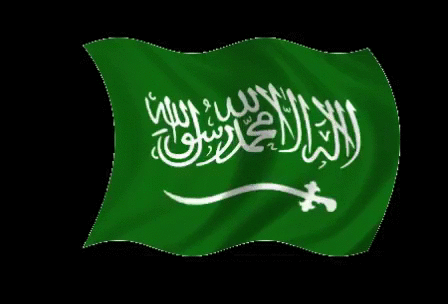 الوحدة الثالثة
3
انتهى الدرس